Министерство образования и науки Российской Федерации
Средняя общеобразовательная школа «Лесновский центр образования имени Героя Советского Союза Н.А.Боброва»
Информационно-поисковый проект по теме:
Солнечная энергетика и её применение в земных условиях
Подготовили ученики 10 класса
Давыдов Степан и Макарова Валерия
Учитель:
 Шумилина Ирина Анатольевна
Лесное
2021
Цель проекта:
Рассмотреть строение Солнца, термоядерные реакции, происходящие внутри Солнца.
Принцип строения солнечных батарей, преобразования энергии солнечной в электрическую.
Применение солнечных батарей и перспективы их использования в Ленинградская область.
Научиться использовать полученные знания в современной жизни .
Объект исследования: солнечные батареи
Гипотеза
В климатических условиях Ленинградской области можно использовать солнечные батареи как экологически чистый источник энергии.
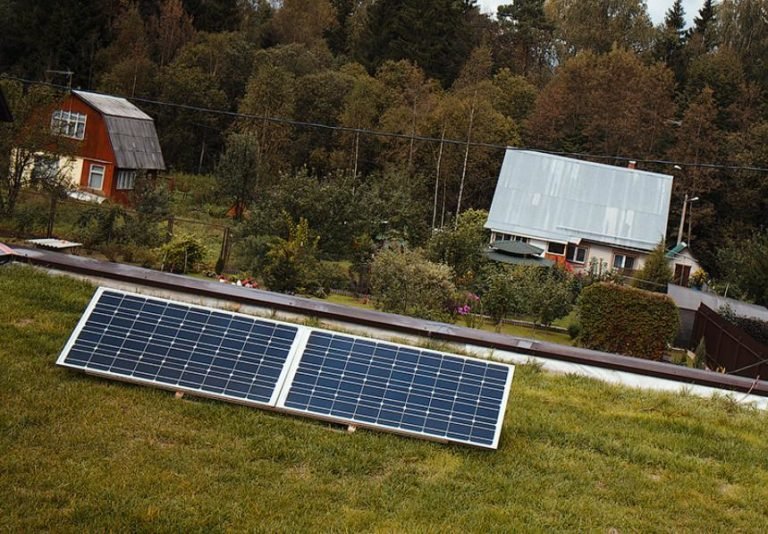 Цель исследования
Изучить строение солнечных батарей, их основные характеристики и область их применения в современной жизни.
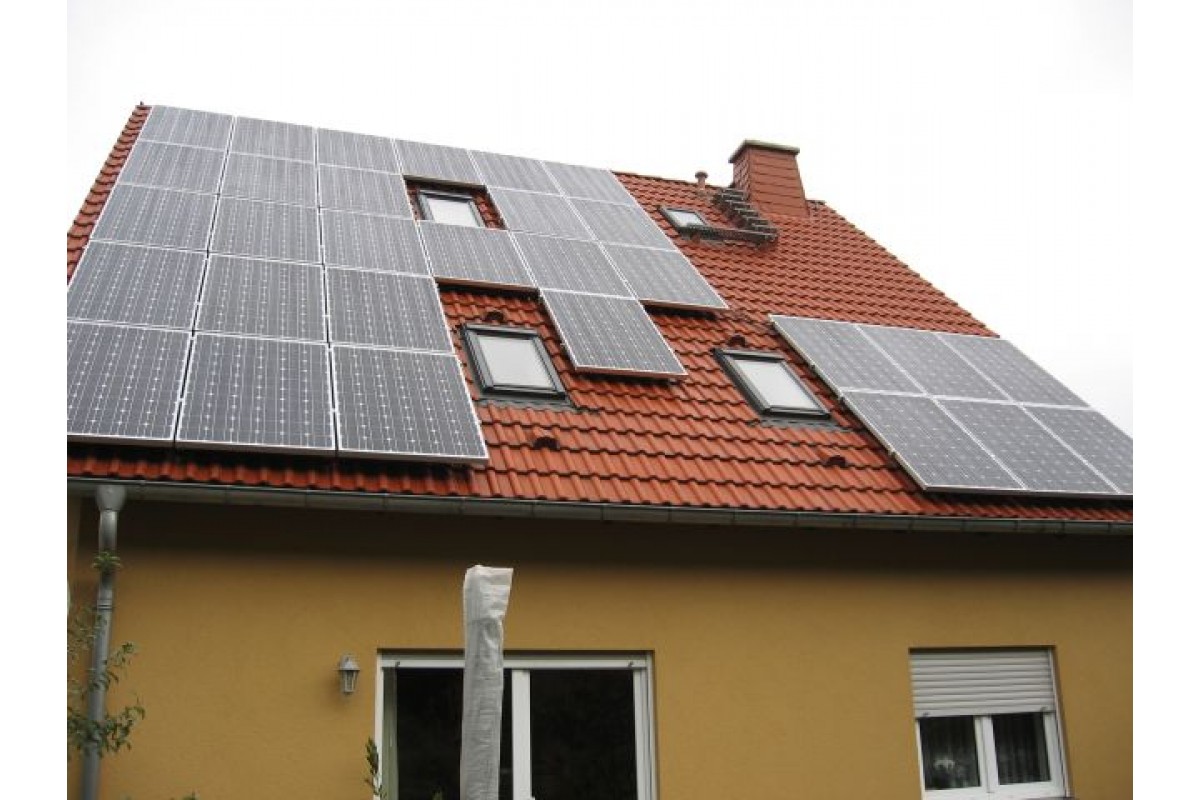 Задачи
Сбор информации
Изучение литературы
Систематизировать полученный материал
Проанализировать результат, принять правильное решение и сделать выводы
Актуальность проекта
Использование солнечных батарей становится все более актуальным сегодня, когда запасы топлива постепенно заканчиваются. Тогда как батареи позволяют получить необходимую энергию из постоянного и, что главное, абсолютно бесплатного источника, — света солнца. 
Нам стало интересно изучить строение и основные характеристики солнечных батарей, а также проанализировать актуальность их использования в наше время.
Энергия Солнца
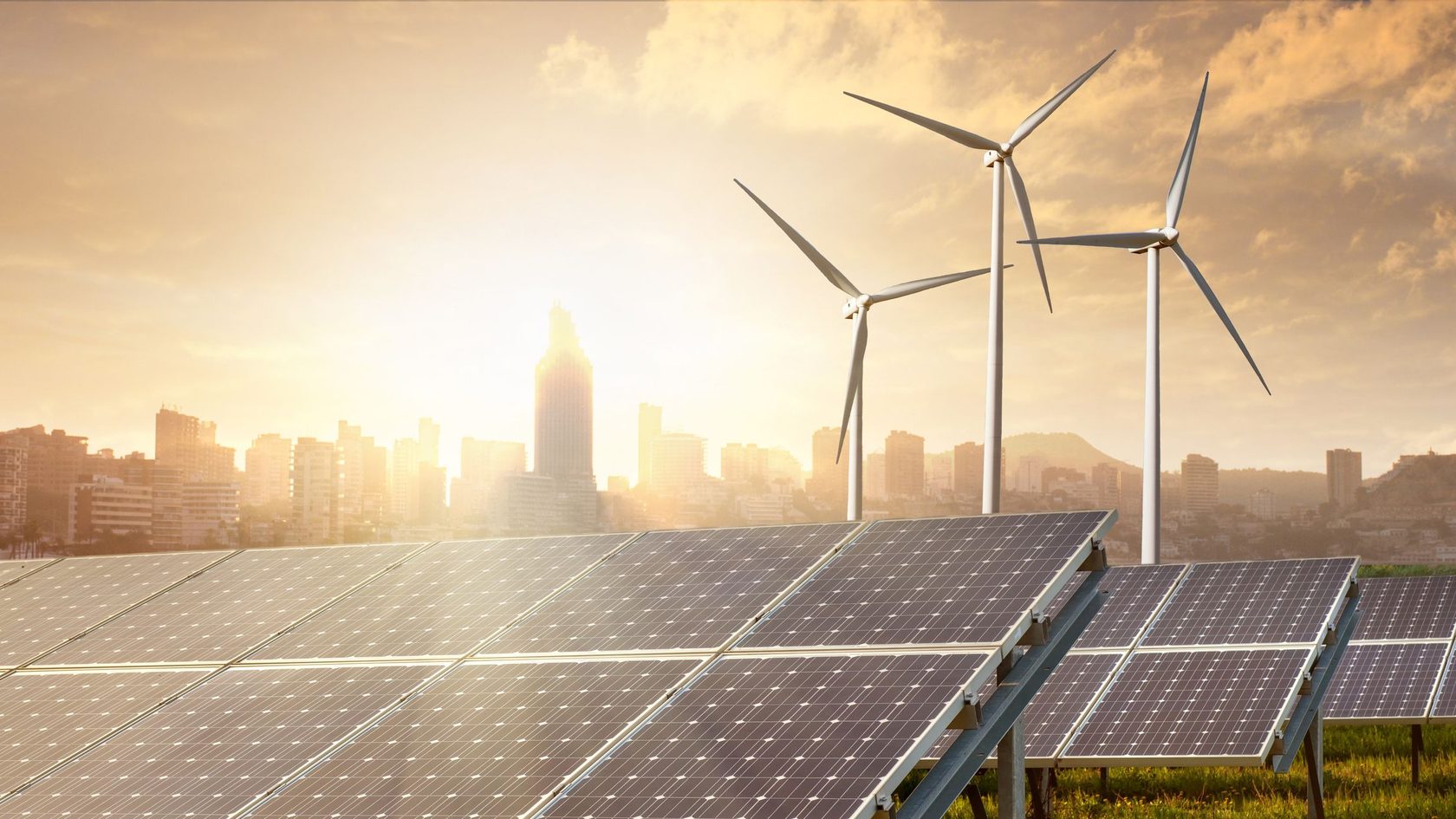 Энергия Солнца
Первые попытки использования солнечной энергии
Возобновляемые источники энергии
Преобразование солнечной энергии
Основные преобразователи солнечной энергии в электрическую:1. Фотоэлектрические преобразователи- ФЭП - полу-проводниковые устройства, прямо преобразующие солнечную энергию в электричество. Несколько объединённых ФЭП называются солнечной батареей (СБ).2. Гелиоэлектростанции (ГЕЭС)- солнечные установки, использующие высококонцентрированное солнечное излучение в качестве энергии для приведения в действие тепловых и др. машин (паровой, газотурбинной, термоэлектрической и др.).3. Солнечные коллекторы (СК)- солнечные нагревательные низкотемпературные установки.
Заключение
В ходе нашего исследования, мы рассмотрели строение Солнца, происходящие в нём термоядерные реакции, а так же познакомились со строением солнечных батарей.
Узнали о применении солнечных батарей и выяснили, что, несмотря на то, что Ленинградская область славиться нескончаемой пасмурной погодой, это не мешает довольно успешно использовать солнечные батареи на её территории.
Список использованных источников:1. Сергей Удалов. Солнечные электростанции. – М.: LAP Lambert Academic Publishing, 2012. – 112 с2. Реферат: Солнечная энергетика. URL: https://www.bestreferat.ru/referat-169851.html (Дата обращения 10.04.2021). 3. https://ru.wikipedia.org (Дата обращения 03.04.2021) 4. https://nsportal.ru/ap/library/nauchno-tekhnicheskoe-tvorchestvo/2015/05/10/proekt-modeli-solnechnaya-batareya (Дата обращения 25.04.2021)
Спасибо за внимание!